Своя игра на тему 
«Художественное осмысление истории в поэме А.С. Пушкина «Полтава»
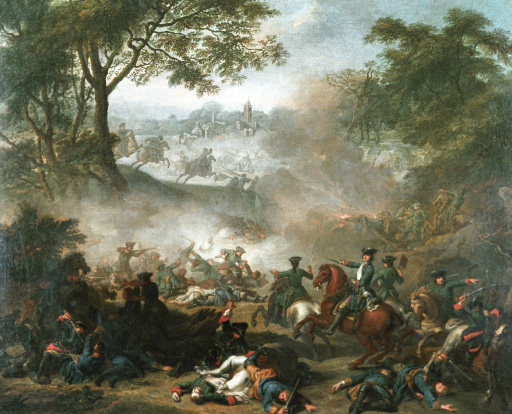 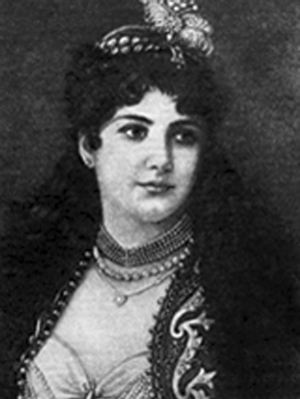 Чей описывается портрет
«Она свежа, как вешний цвет,
Взлелеянный в тени дубравной
Как тополь киевских высот
Она стройна. Её движенья
 То лебедя пустынных вод,
Напоминают славный ход,
То лани быстрые движенья….»
МАРИЯ
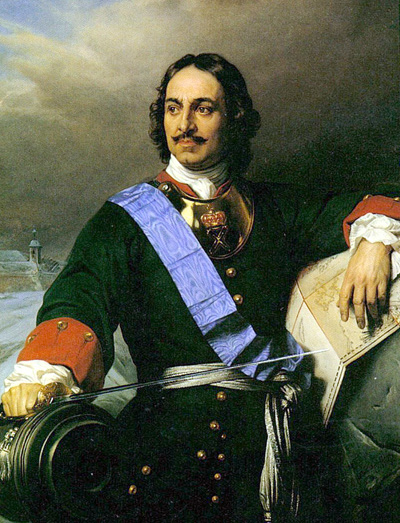 Чей описывается портрет
«..Его глаза
Сияют. Лик его ужасен
Движенья быстры. Он прекрасен…»
ПЕТР
Чей описывается портрет
«Его кудрявые седины
Его глубокие морщины
Его блестящий впалый взор
Его лукавый разговор…»
МАЗЕПА
Кто это?
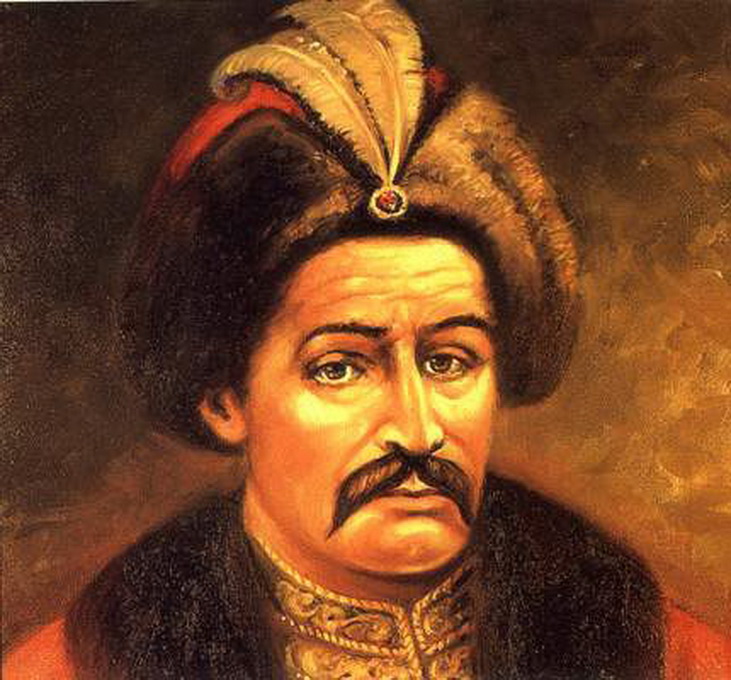 Мазепа
Кто это?
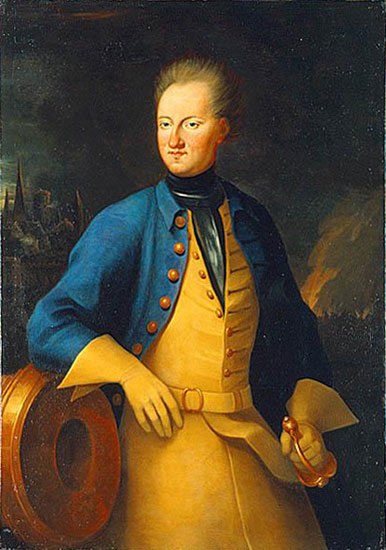 Карл XII
Полтавский полковник, товарищ Кочубея, разделивший с ним его умысел и участь. Кто это?
ИСКРА
В какое время суток Мария сбежала  Мазепой?
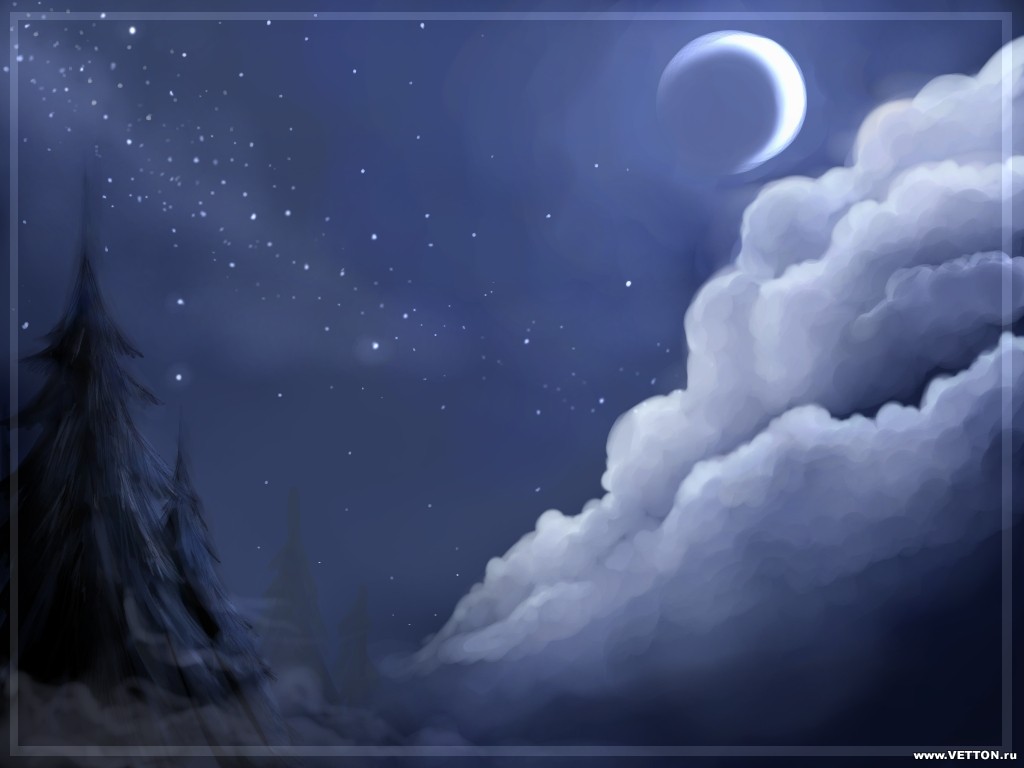 НОЧЬ
В какое время суток умрет Кочубей – отец Марии?
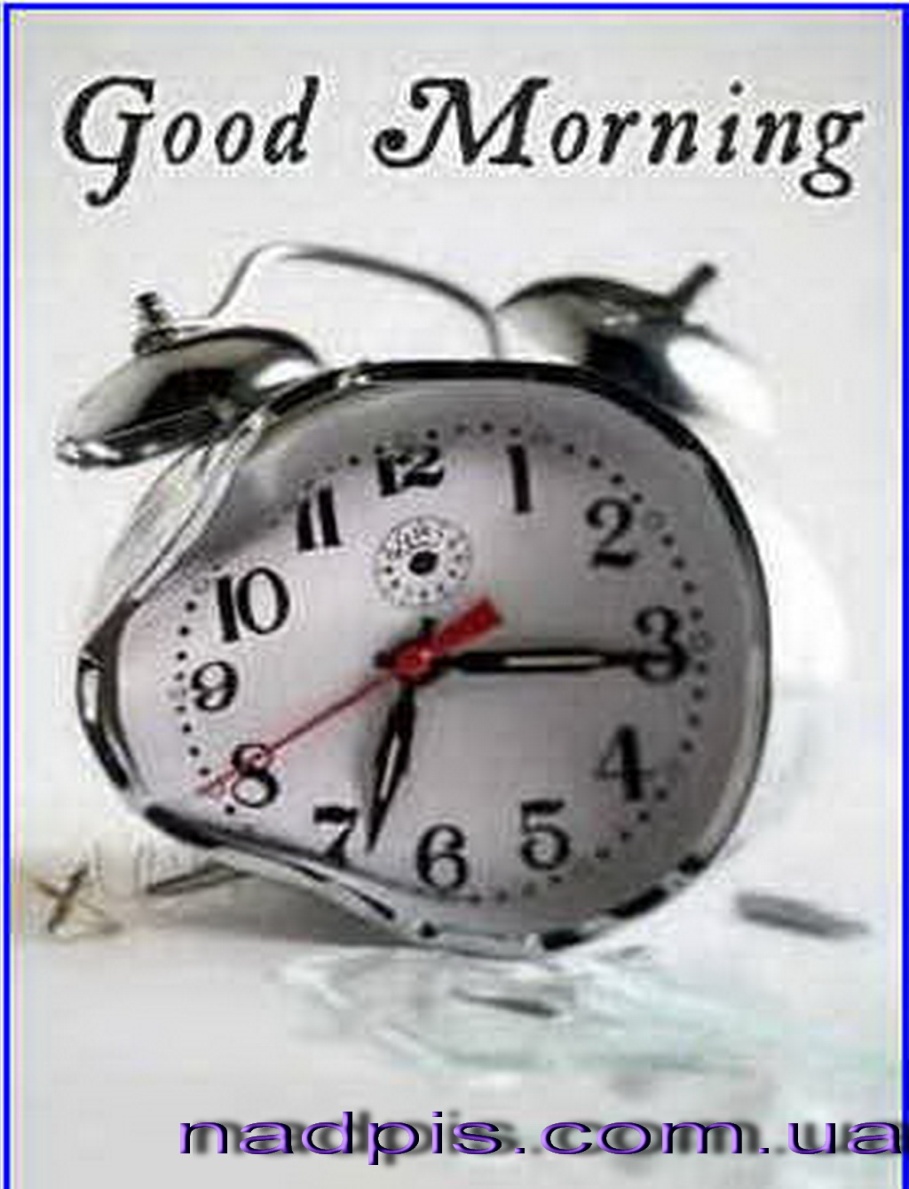 УТРО
В какое время суток
«Далече грянуло ура
Полки увидели Петра»?
ПОЛДЕНЬ
Какое название носила деревня Кочубея?
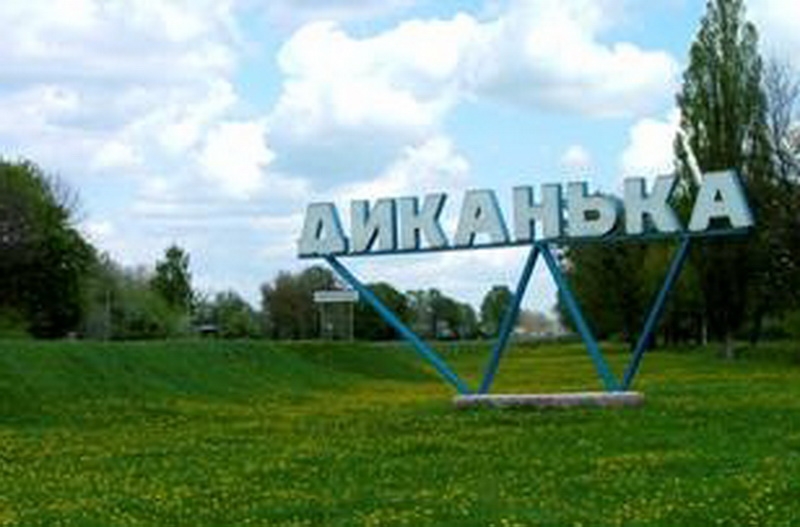 ДИКАНЬКА
В какой современной стране развернулось сражение русских и шведов?
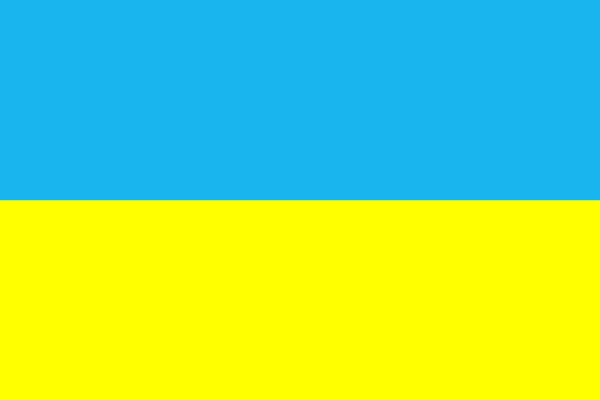 УКРАИНА
Какая река упоминается в отрывке
«…Сверкает гордыми очами
 И саблей машет – и к ….
Проворно мчится на коне»
ДЕСНА
Какого цвета были волосы у Марии?
«.. Как тучи локоны ЧЕРНЕЮТ»
В какого цвета мундиры обеты воины Карла?
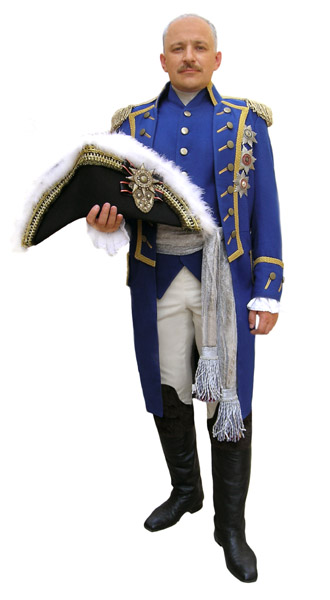 СИНИЙ
Вставьте пропущенное слово
«Горит восток зарею новой
Уж на равнине, по холмам
 Грохочут пушки. Дым …..
Кругами всходит к небесам
Навстречу солнечным лучам»
БАГРОВЫЙ
Определите вид тропа выделенной строки
« Выходит Петр. Его глаза
Сияют. Лик его ужасен
Движенья быстры. Он прекрасен.
Он весь как Божия гроза…»
СРАВНЕНИЕ
Определите вид стилистической фигуры
«И где ж Мазепа? Где злодей?
Куда бежал Иуда в страхе?»
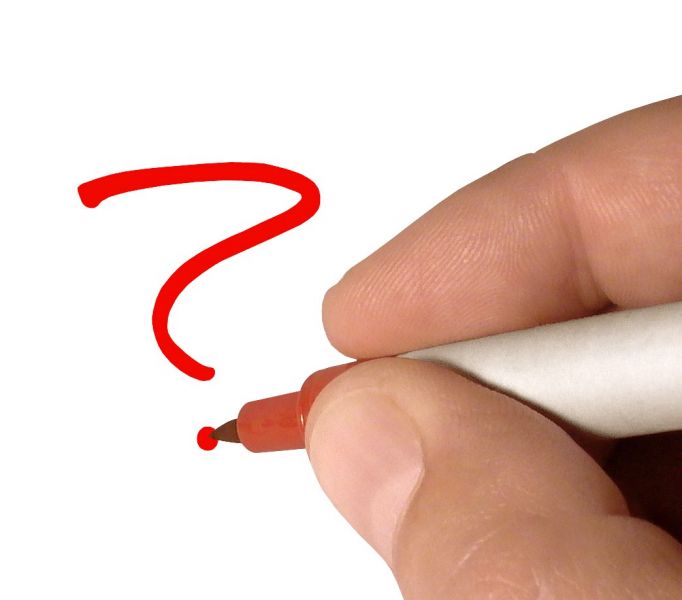 РИТОРИЧЕСКИЙ ВОПРОС
Автор: Силаева Т.И., учитель русского языка и литературы